PDO Second Alert
Date:   24.01.2021                                   Incident title-HIPO#6

What happened?

At around 13:30hrs, assistant cook heard fire alarm and immediately informed his roommate and  went out of the room to check the alarm source. He noticed some smoke and Immediately raised the alarm which was placed outside the kitchen and reported the situation to his supervisor. Mechanical permit holder rushed to the incident location and called PDO emergency number and the HSEA called ROP and the camp boss called electrician to shut off the power from main DB. 


Your learning from this incident..

Always ensure the responsibilities are clear by your line manager.
Always ensure electrical connections and switches are inspected regularly.
Always ensure all hazards and controls are identified in Risk Assessment.
Always ensure electrical inspections are carried out regularly. 
Always ensure compliance with SP 1232 & 1277 requirements.
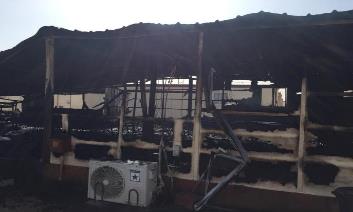 Do not leave any electrical appliances on
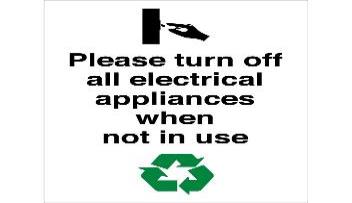 Switch Off electrical appliances before you leave
[Speaker Notes: Ensure all dates and titles are input 

A short description should be provided without mentioning names of contractors or individuals.  You should include, what happened, to who (by job title) and what injuries this resulted in.  Nothing more!

Four to five bullet points highlighting the main findings from the investigation.  Remember the target audience is the front line staff so this should be written in simple terms in a way that everyone can understand.

The strap line should be the main point you want to get across

The images should be self explanatory, what went wrong (if you create a reconstruction please ensure you do not put people at risk) and below how it should be done.]
Management self audit
Date: 24.01.2021                                                 Incident title: HIPO#6
As a learning from this incident and ensure continual improvement all contract
managers must review their HSE HEMP against the questions asked below        

Confirm the following:

Do you ensure camp audit conducted effectively?
Do you ensure HEMP/Risk Assessment reviewed and updated regular basis?
Do you ensure roles and responsibilities are clear and communicated to all employees?
Do you ensure electrical safety checks and certificates of conformity are carried out regularly? 
Do you ensure emergency drills and (fire drill) are conducted  on regular basis effectively?
Do you ensure regular inspections and fire checks are carried out by competent person?
Do you ensure your camp is build as per SP 1277 & 1232  and civil defense legal requirements? 



* If the answer is NO to any of the above questions please ensure you take action to correct this finding.
[Speaker Notes: Ensure all dates and titles are input 

Make a list of closed questions (only ‘yes’ or ‘no’ as an answer) to ask others if they have the same issues based on the management or HSE-MS failings or shortfalls identified in the investigation. 

Imagine you have to audit other companies to see if they could have the same issues.

These questions should start with: Do you ensure…………………?]